Биология
10
класс
Тема: 
«Популяционно-видовой  уровень жизни. Понятие «вид». Критерии вида»
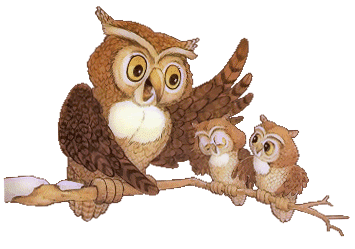 План.
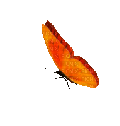 1.Вид 

2. Критерии вида

3. Популяция

4. Основные показатели популяции
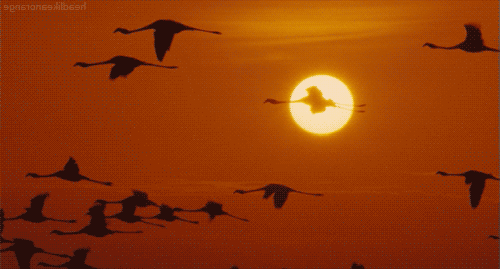 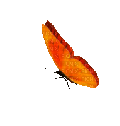 ВИД – ОСНОВНАЯ ЕДИНИЦА СИСТЕМАТИКИ
Вид – совокупность особей сходных по строению и жизнедеятельности, которые могут скрещиваться и при половом размножении давать плодовитое потомство.
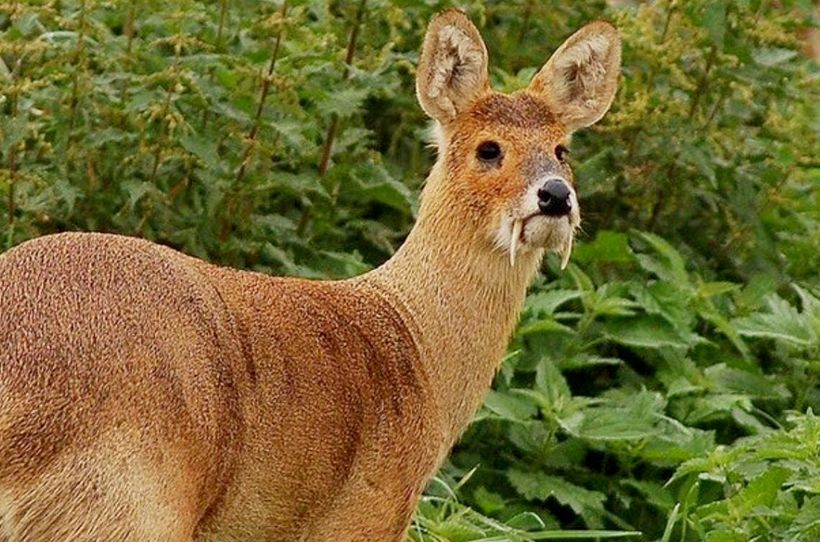 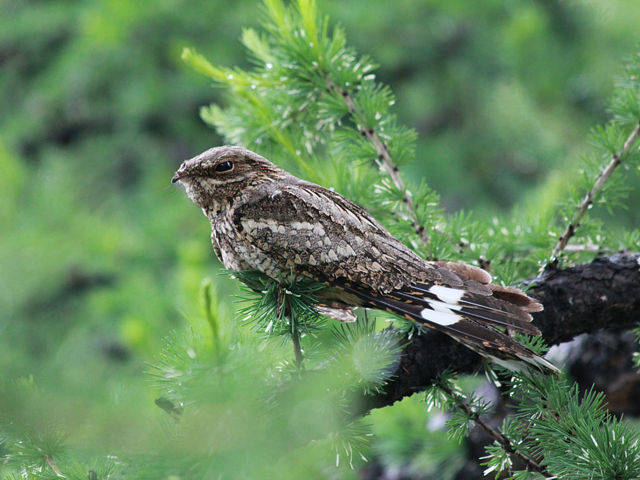 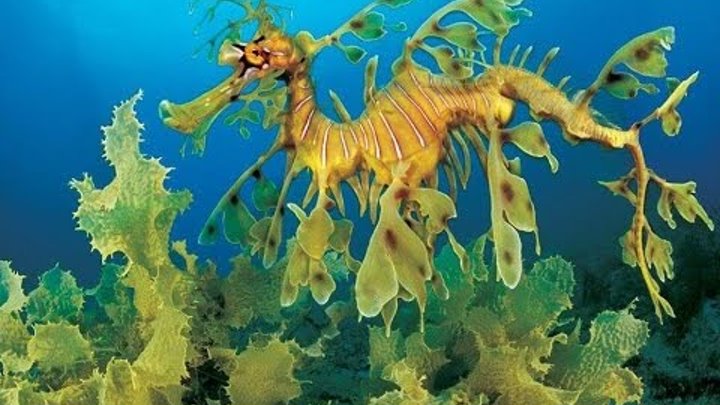 ВИД
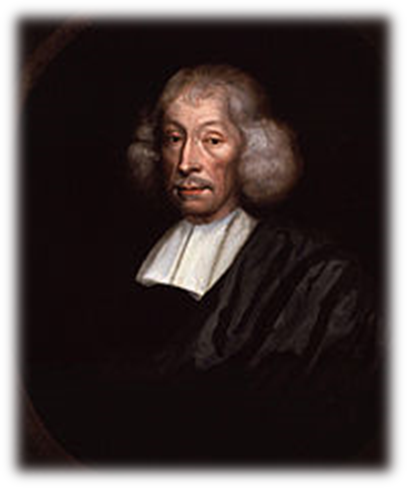 Термин «вид» впервые ввёл в биологию английский ботаник Джон Рей
Джон Рей     (1628 – 1705)
КАРЛ ЛИНЕЙ
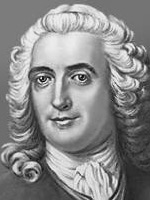 Признавал реальное существование видов         в природе.
Считал виды постоянными и неизменными.
ЖАН БАТИСТ ЛАМАРК
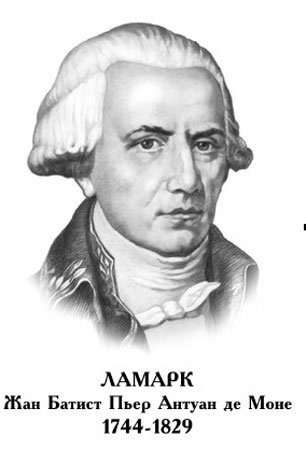 Считал, что термин «вид» придуман для удобства классификации;
Отрицал реальное существование видов в природе;
Реальными считал только особи.
ЧАРЛЬЗ ДАРВИН
Виды реально существуют в природе.
Виды возникают, исчезают, развиваются, изменяются, дают начало другим видам.
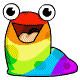 КРИТЕРИИ  ВИДА
Этологический
Экологический
Географический
Генетический критерий
Биохимический критерий
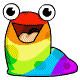 Физиологический
Морфологический
МОРФОЛОГИЧЕСКИЙ КРИТЕРИЙ
особенности внешнего строения
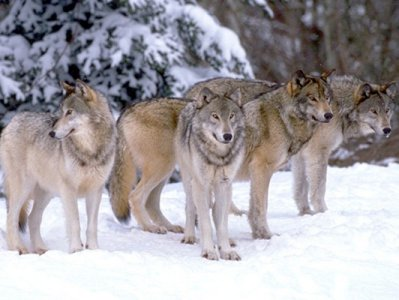 МОРФОЛОГИЧЕСКИЙ КРИТЕРИЙ
Не является основным и единственным, так как:
Существуют виды-двойники 
(например, виды-двойники малярийного комара, 2 вида-двойника черных крыс).
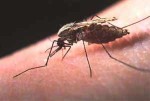 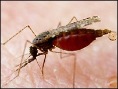 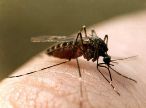 МОРФОЛОГИЧЕСКИЙ КРИТЕРИЙ
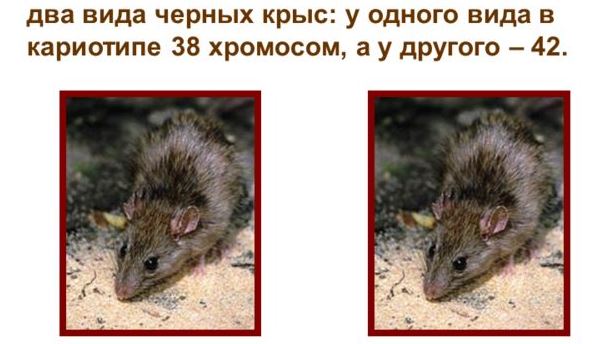 Виды-двойники
МОРФОЛОГИЧЕСКИЙ КРИТЕРИЙ
Не является основным и единственным, так как:
Существует явление мимикрии – подражание съедобного вида ядовитому).
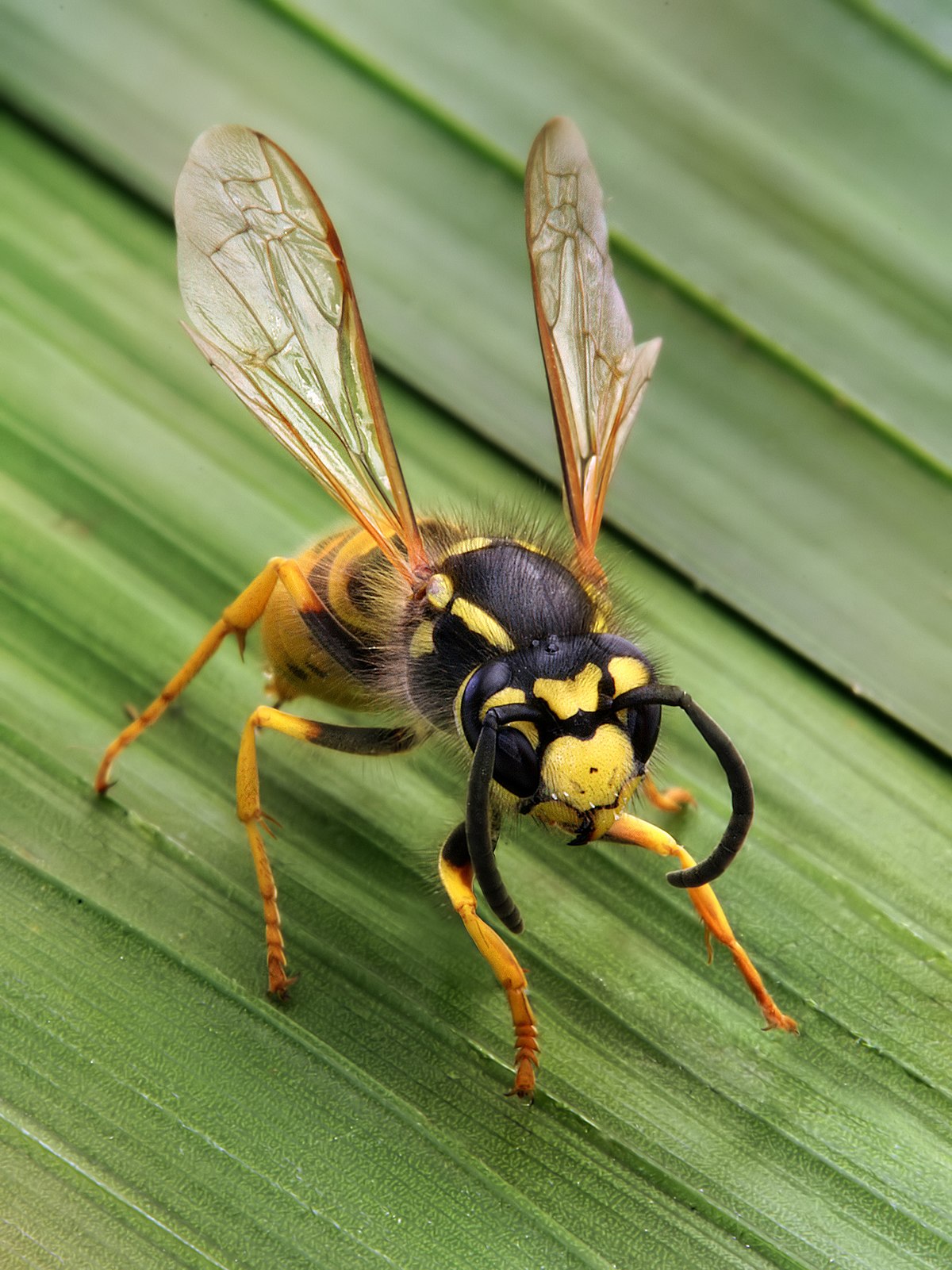 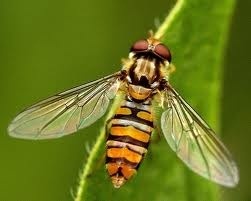 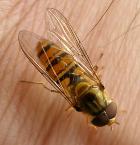 оса
Муха - журчалка
Муха - осовидка
МОРФОЛОГИЧЕСКИЙ КРИТЕРИЙ
Особи одного вида могут отличаться друг от друга по окраске и другим признакам (при обитании в разных условиях (например, две популяции улиток – лесная и луговая, две популяции речного окуня – глубоководная и прибрежная; могут появляться особи-альбиносы).
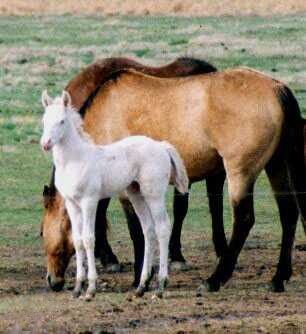 МОРФОЛОГИЧЕСКИЙ КРИТЕРИЙ
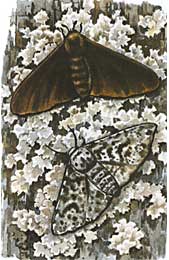 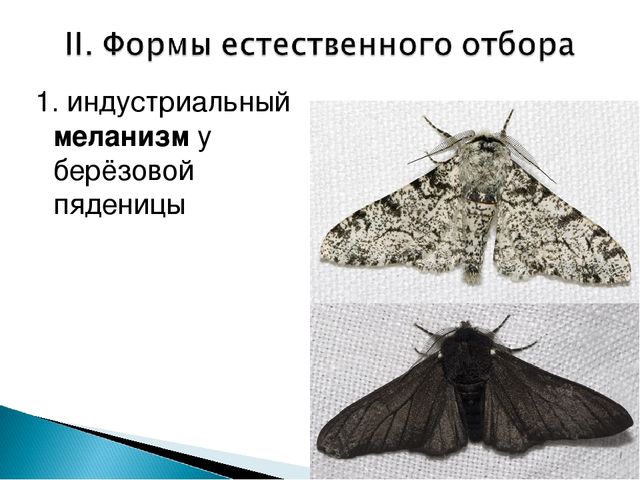 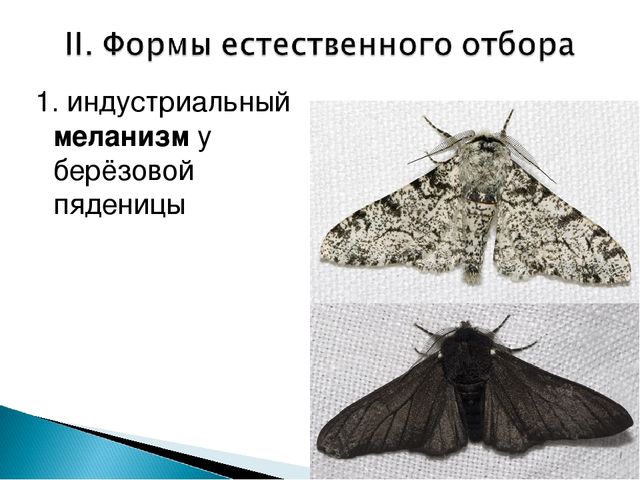 Индустриальный меланизм березовой пяденицы
МОРФОЛОГИЧЕСКИЙ КРИТЕРИЙ
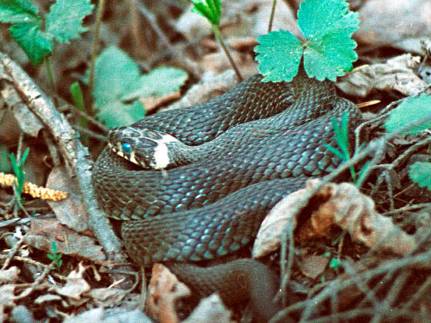 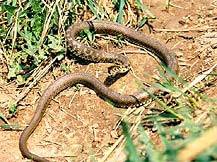 Различие в окраске ужа обыкновенного
МОРФОЛОГИЧЕСКИЙ КРИТЕРИЙ
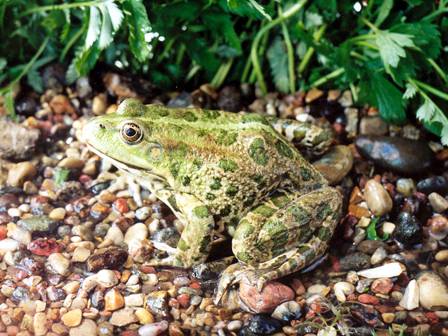 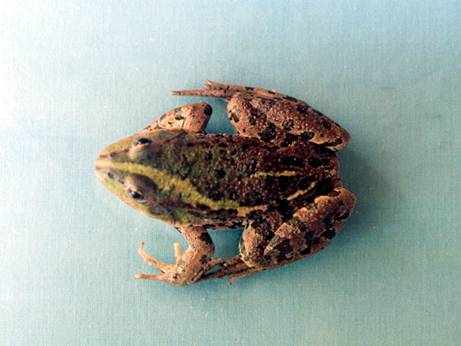 Различие в окраске лягушки озерной
МОРФОЛОГИЧЕСКИЙ КРИТЕРИЙ
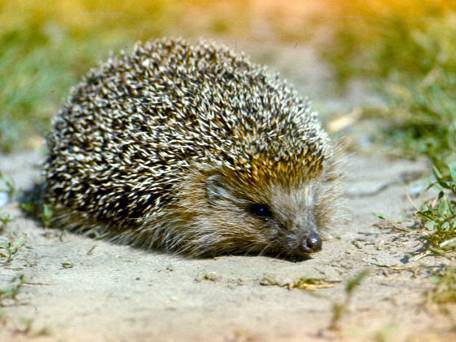 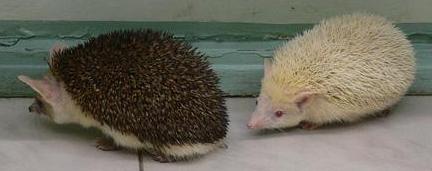 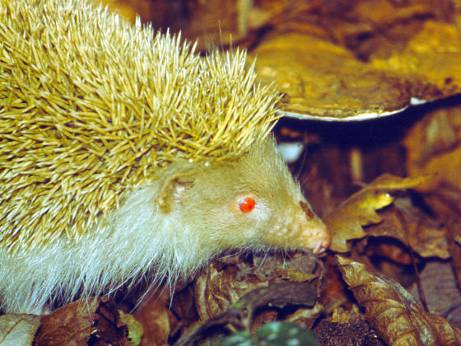 Альбинизм у ежа
МОРФОЛОГИЧЕСКИЙ КРИТЕРИЙ
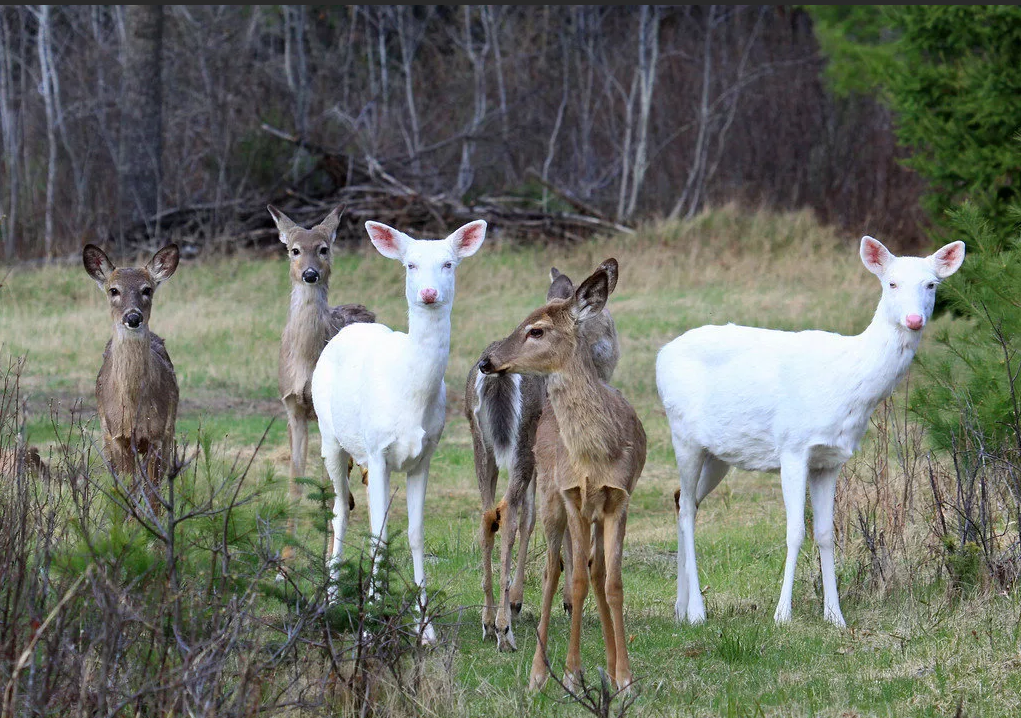 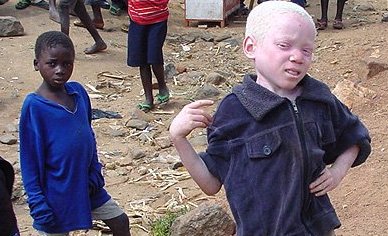 Альбинизм
ФИЗИОЛОГИЧЕСКИЙ КРИТЕРИЙ
особенности процессов жизнедеятельности
Главным является способность к  размножению
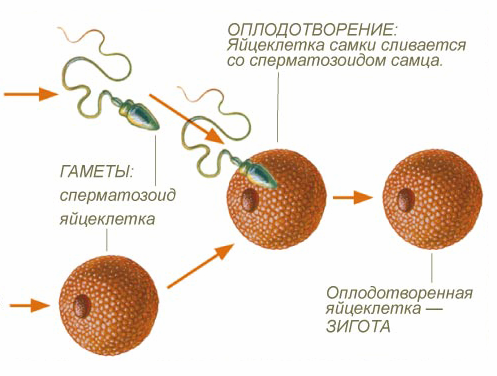 БИОХИМИЧЕСКИЙ КРИТЕРИЙ
Определяется сходством или различием химического состава клеток, тканей, а также строения белков.
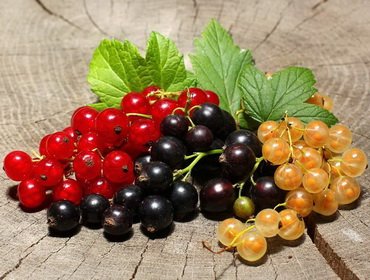 Например, чёрная, белая и красная смородина различается по составу сахаров, белков и других органических соединений. Именно поэтому они отличаются по цвету, вкусу и запаху.
ГЕОГРАФИЧЕСКИЙ КРИТЕРИЙ
область распространения (ареал) вида
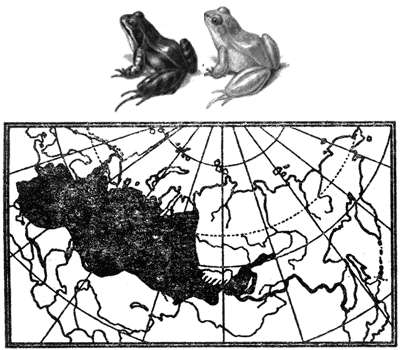 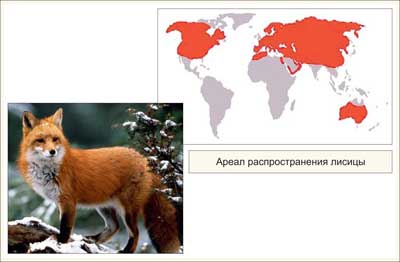 Ареал сибирской лягушки
ЭКОЛОГИЧЕСКИЙ КРИТЕРИЙ
Разные виды могут быть приспособлены к одинаковым условиям.

Особи одного вида могут жить в несколько различающихся условиях (например: глубоководная и прибрежная популяции речного окуня, одуванчик может расти и в лесу, и на лугах).
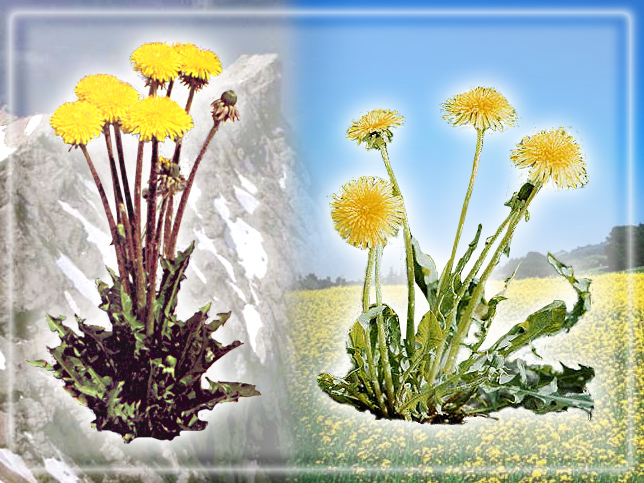 ГЕНЕТИЧЕСКИЙ КРИТЕРИЙ
определённый набор хромосом
Главным является не количество, а строение и форма хромосом.
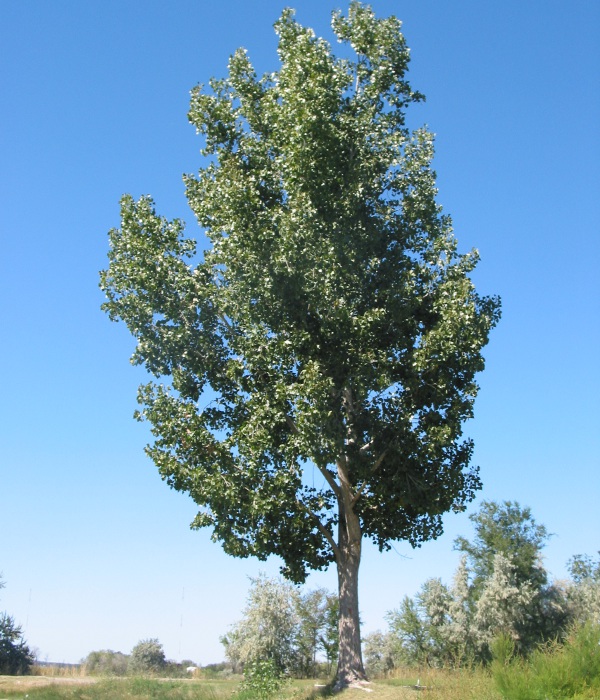 Например, у человека и тополя одинаковое количество хромосом – 46
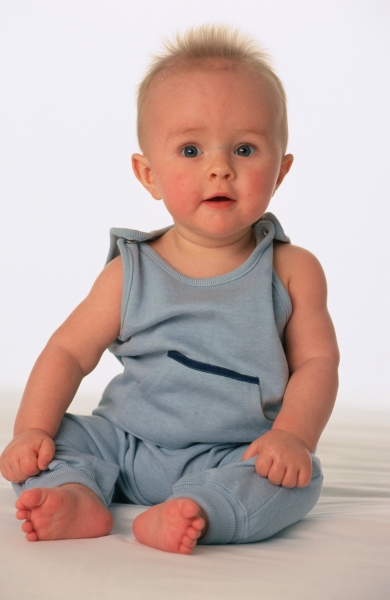 ГЕНЕТИЧЕСКИЙ КРИТЕРИЙ
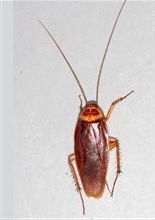 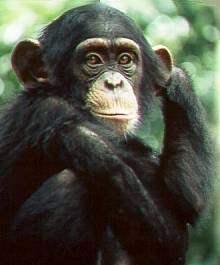 48 хромосом
ЭТОЛОГИЧЕСКИЙ КРИТЕРИЙ
Связан с межвидовыми различиями в поведении у животных, но разные виды могут иметь похожее поведение.
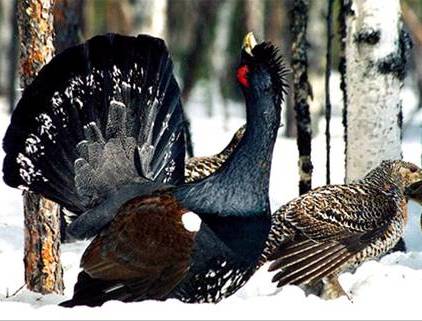 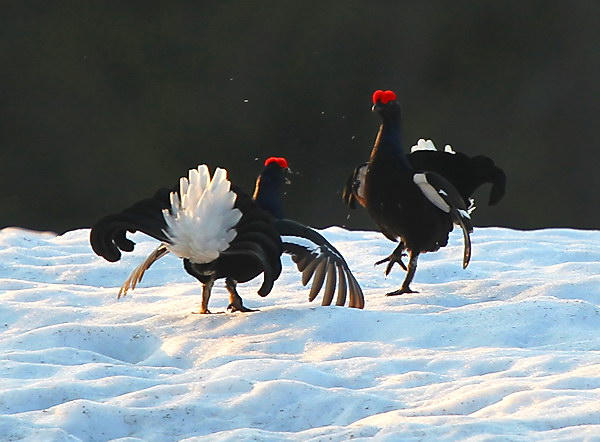 СОВРЕМЕННОЕ ОПРЕДЕЛЕНИЕ ВИДА
Вид – совокупность географически и экологически близких популяций, способных в природных условиях скрещиваться между собой, обладающих общими морфофизиологическими признаками, биологически изолированных от популяций других видов. 
Вид является генетически изолированной системой.
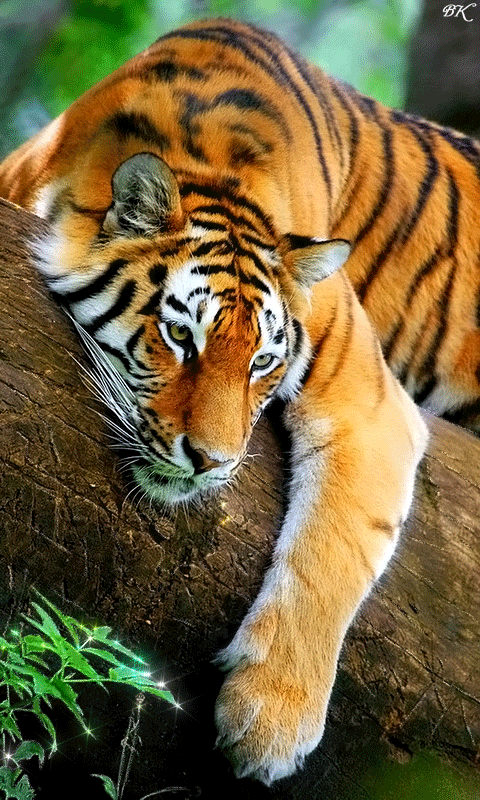 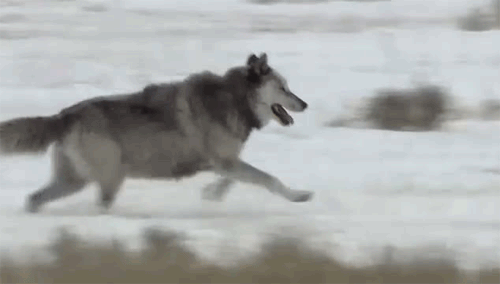 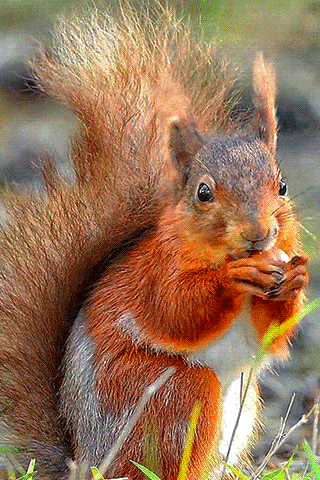 ПОДУМАЙТЕ…
О каком критерии вида идет речь?
Клевер ползучий цветёт с середины мая до осени, опыляется шмелями.
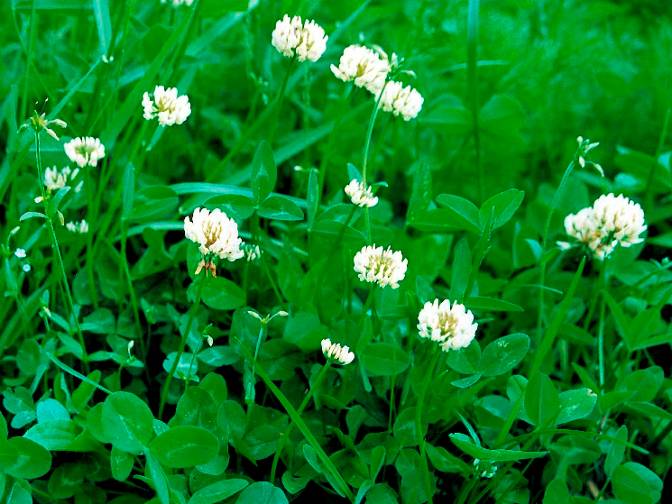 Ответ: 
физиологический критерий
ПОДУМАЙТЕ…
О каком критерии вида идет речь?
Две породы кроликов имеют одинаковое число хромосом (44), но не скрещиваются между собой.
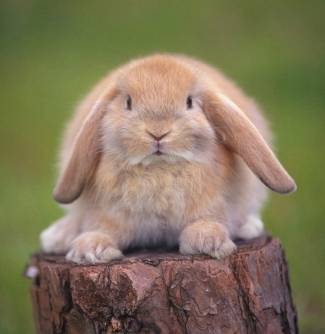 Ответ: 
генетический критерий
ПОДУМАЙТЕ…
О каком критерии вида идет речь?
Белый медведь имеет густую белую шерсть. Масса животного может достигать 1000 кг, а длина тела – 3 м.
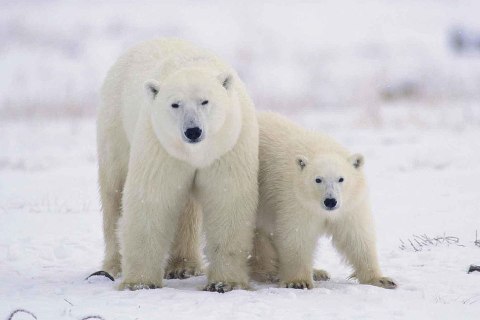 Ответ: 
морфологический критерий
ПОДУМАЙТЕ…
О каком критерии вида идет речь?
Домовая мышь – млекопитающее рода Мыши. Исходный ареал – Северная Африка, тропики и субтропики Евразии; вслед за человеком распространилась повсеместно.
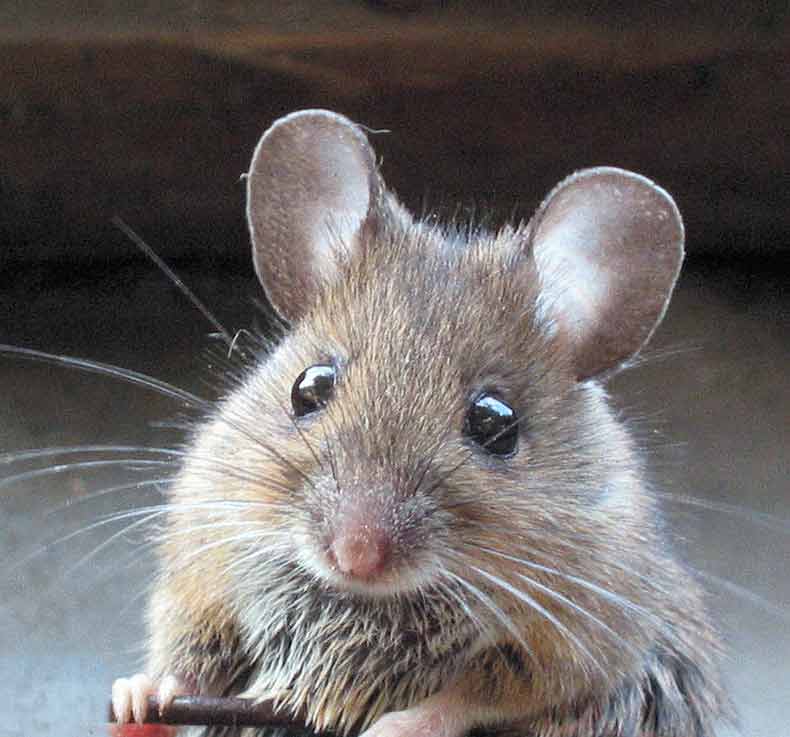 Ответ: 
географический
критерий
ПОДУМАЙТЕ…
О каком критерии вида идет речь?
Хвощ образует два вида побегов – весенние и летние. Сборщиков лекарственного растительного сырья интересуют только летние побеги. Они зелёного цвета, состоят из тонкого стебля с мутовчато расположенными ветвями. Ветви направлены вверх и напоминают ёлочку.
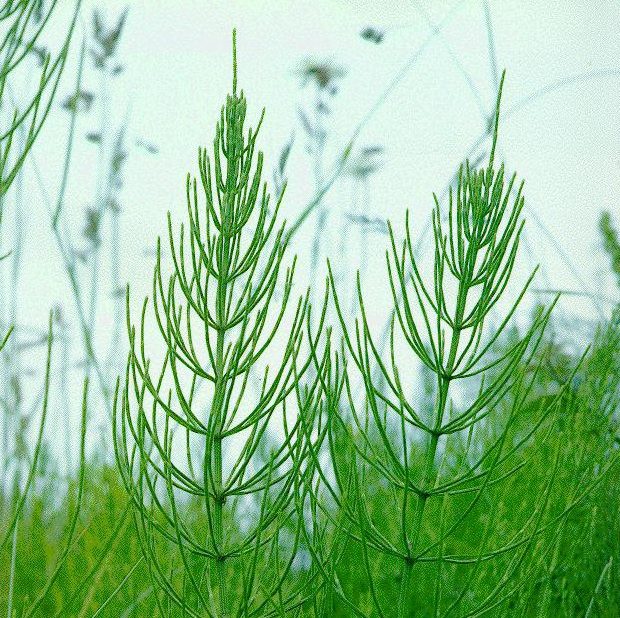 Ответ: 
морфологический критерий
ЗАДАНИЕ
Ответить на вопросы с 1-6 на стр.149.
1.  Что вы  понимаете  под понятием  «вид»?
2.  Какой учёный ввёл в науку  понятие «вид»?
3.  Какое мнение о виде  было у учёных?
4.  Что такое «критерии вида»?
5.  Какое значение имеет  применение критериев вида при их различении?
6.  Где произрастают различные виды лютика и по каким критериям их можно различить?